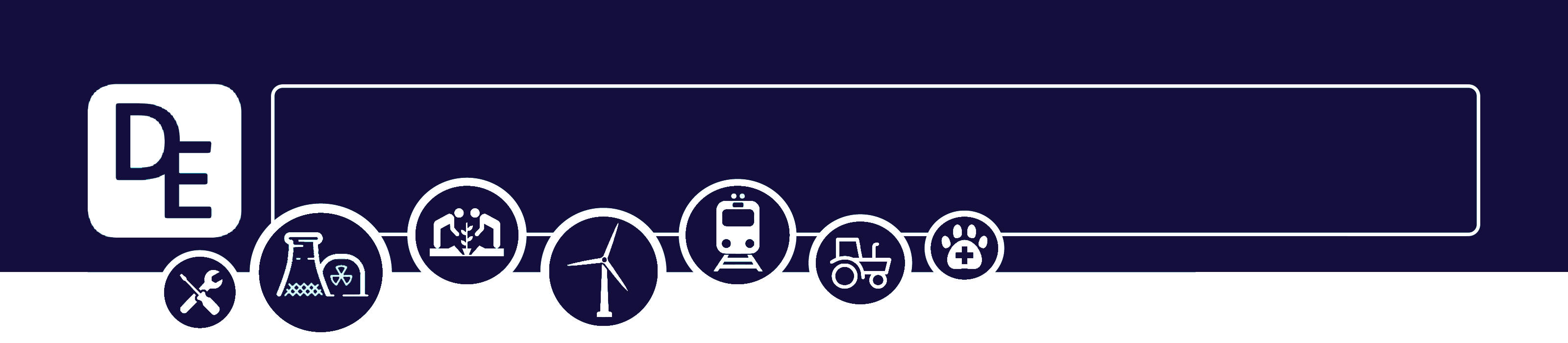 Mission Assignment: Compare renewable and non-renewable energy resources
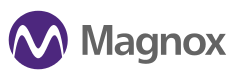 KS3-03-04
What are the advantages and disadvantages of these energy sources?
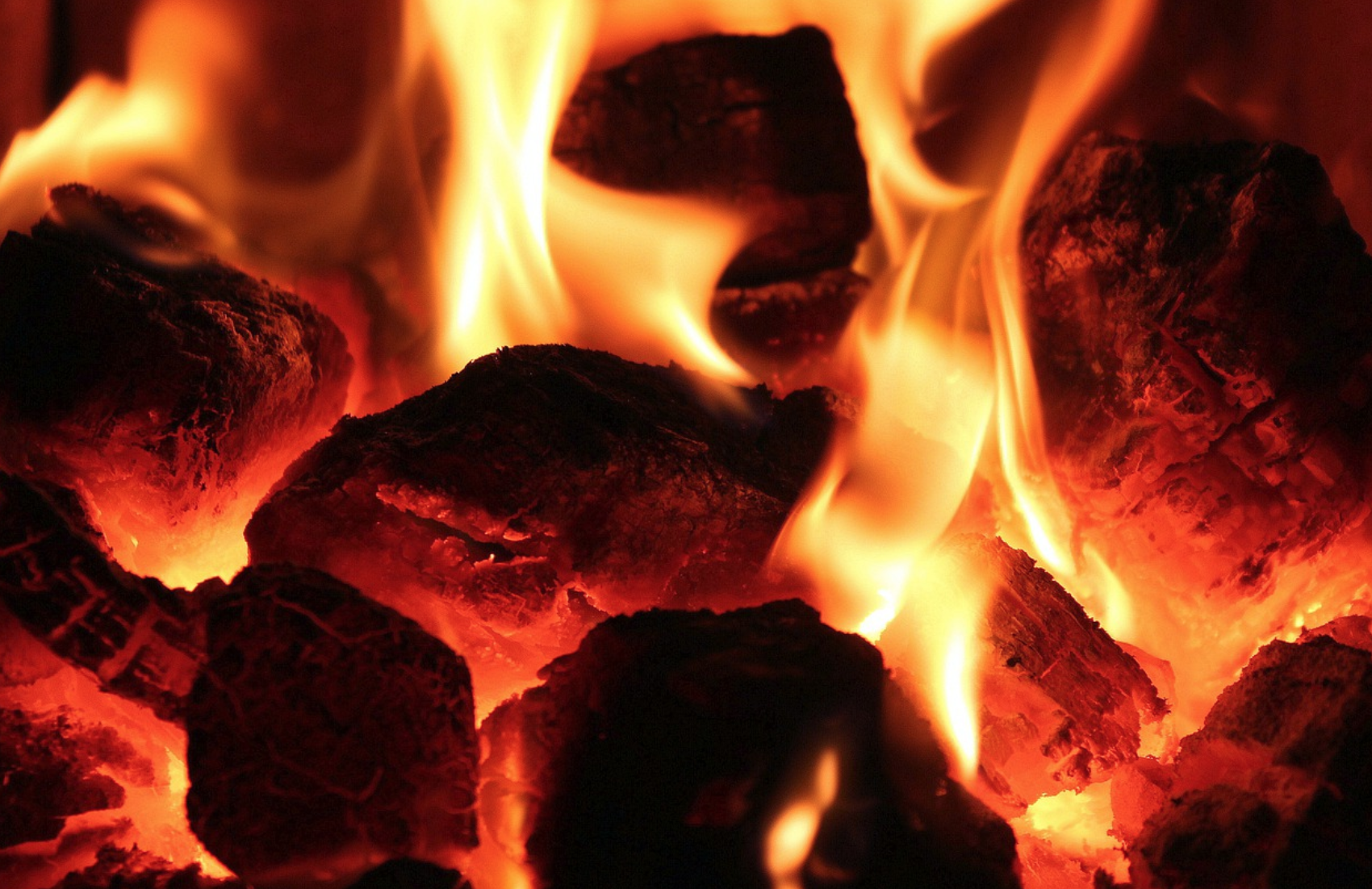 coal
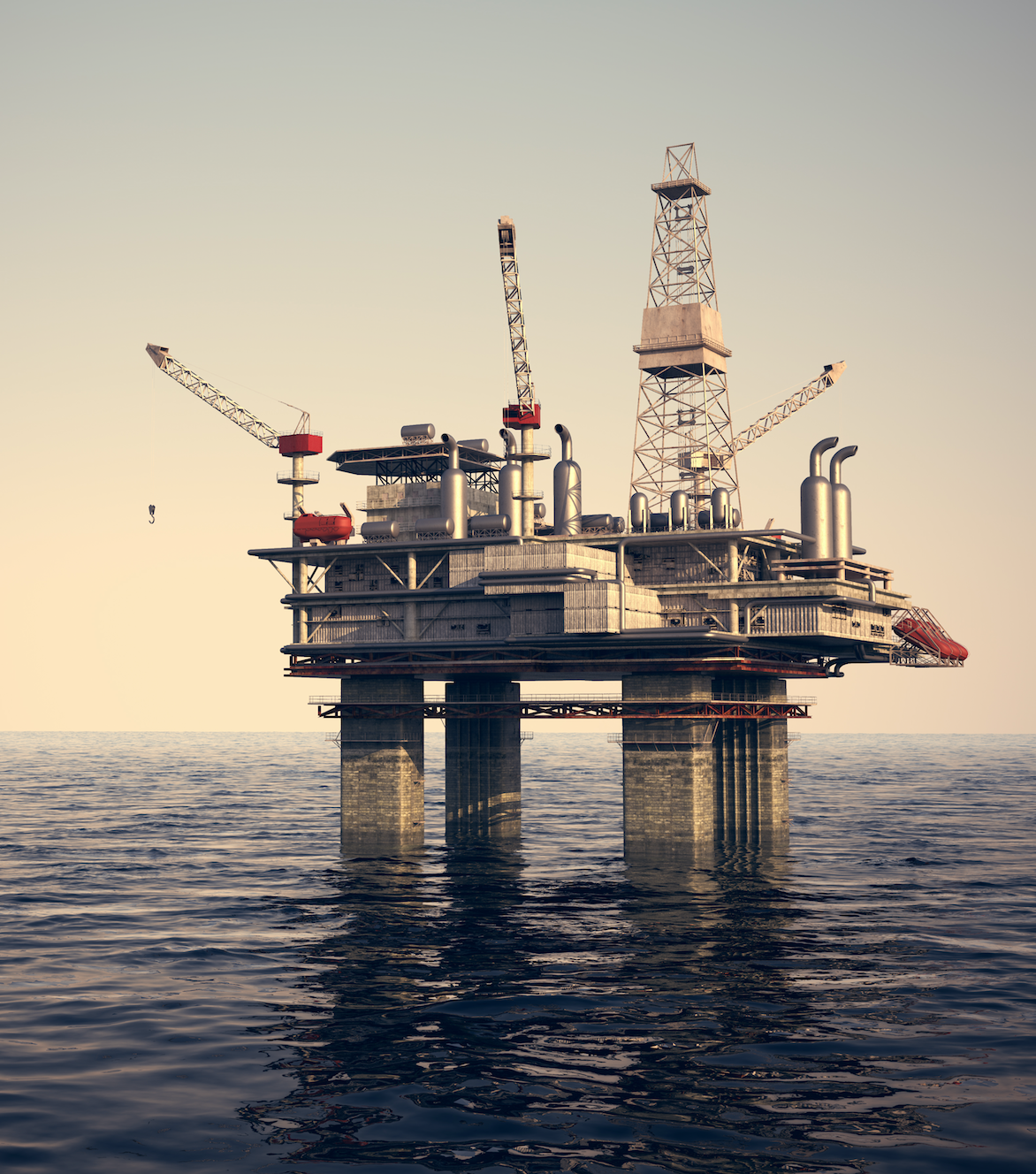 oil
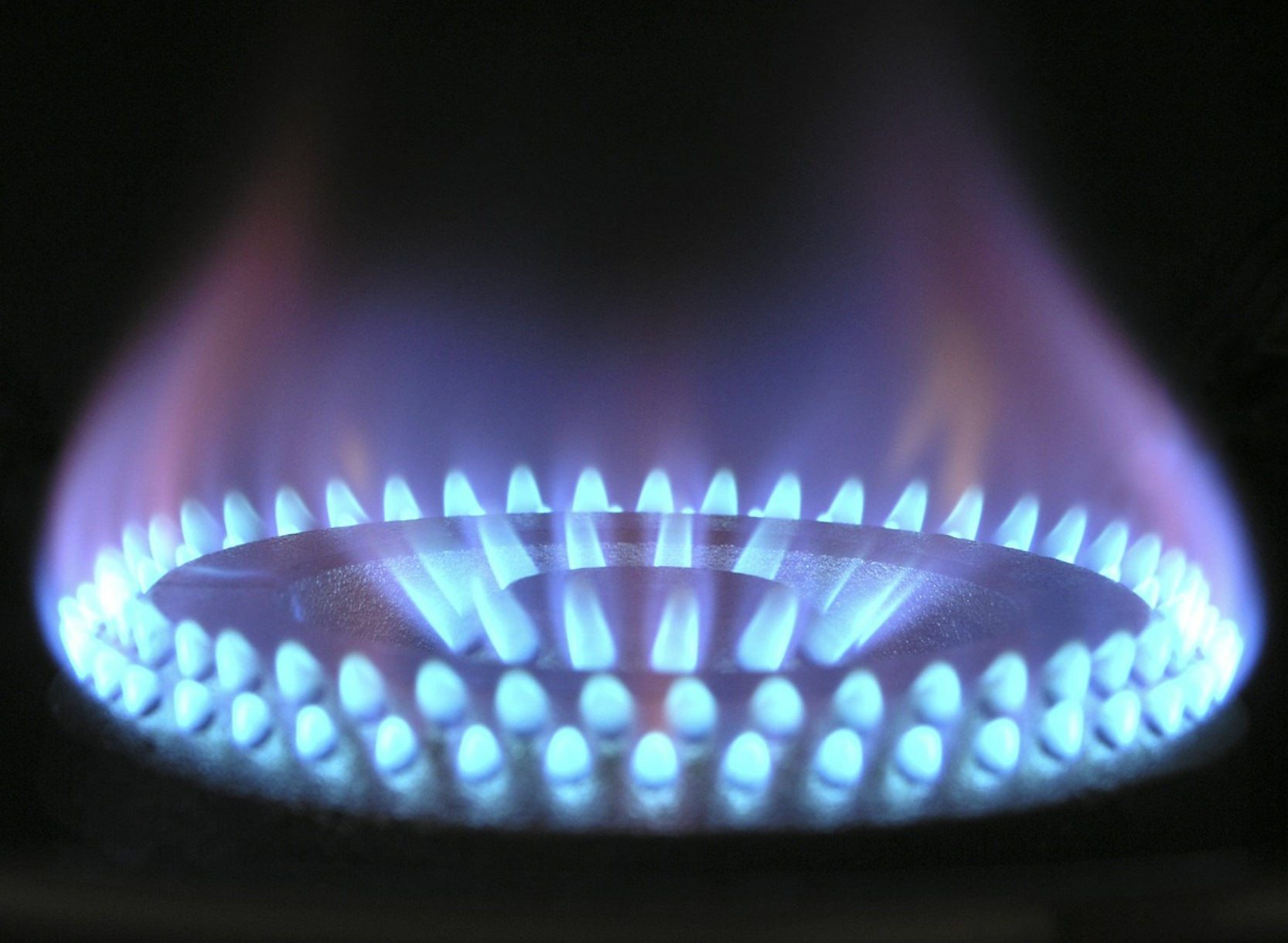 gas
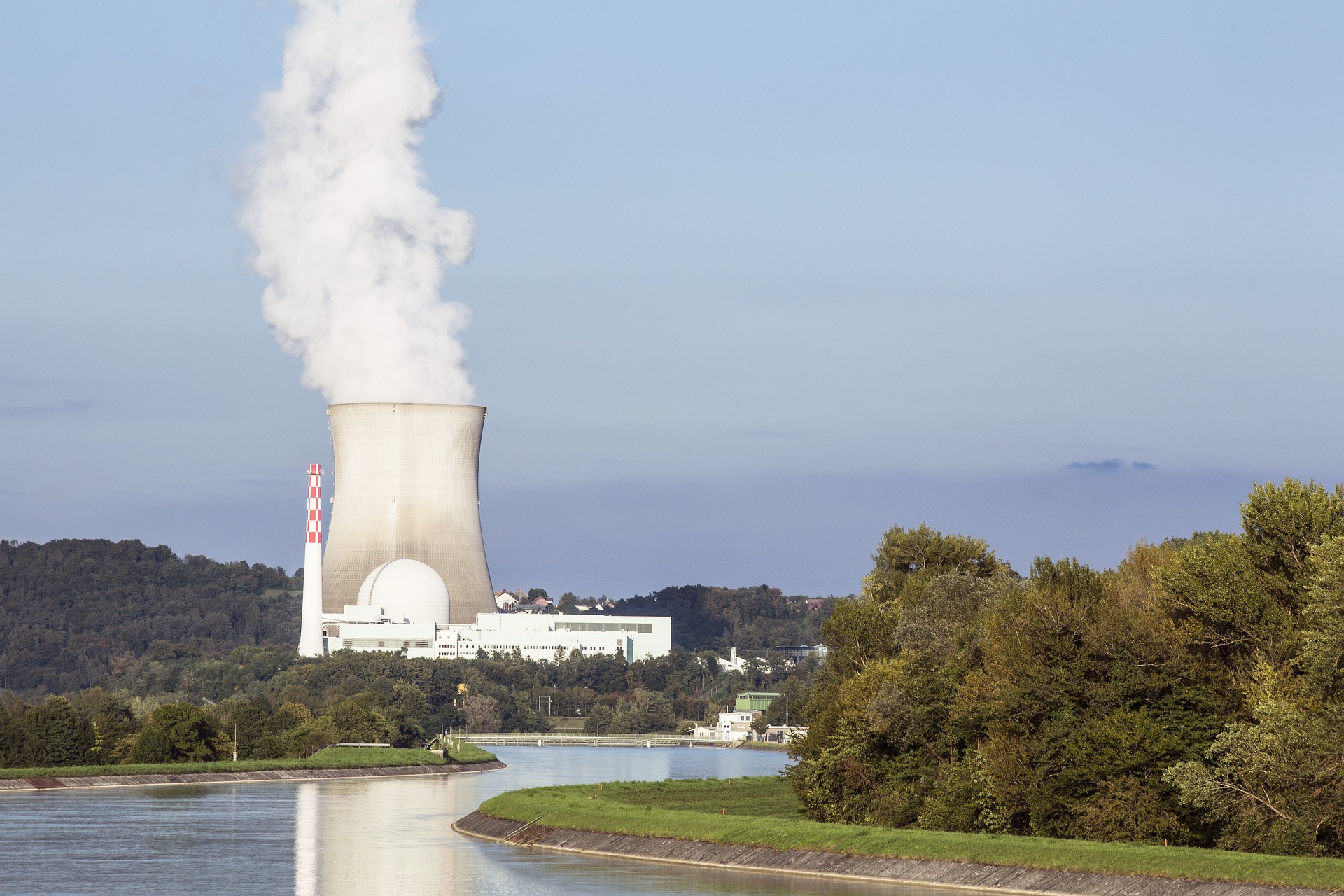 nuclear
Developing Experts Copyright 2023 All Rights Reserved
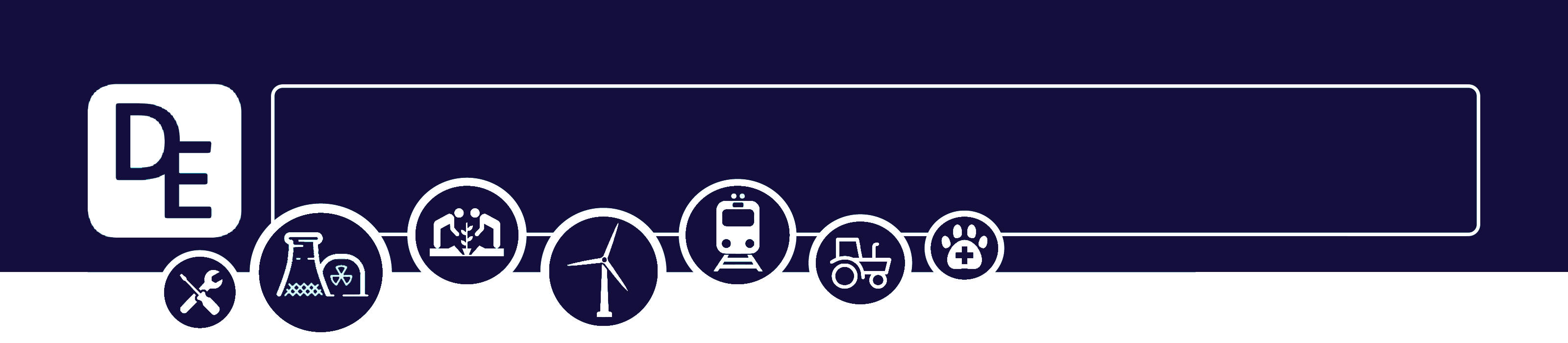 Mission Assignment: Compare renewable and non-renewable energy resources
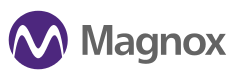 KS3-03-04
What are the advantages and disadvantages of these energy sources?
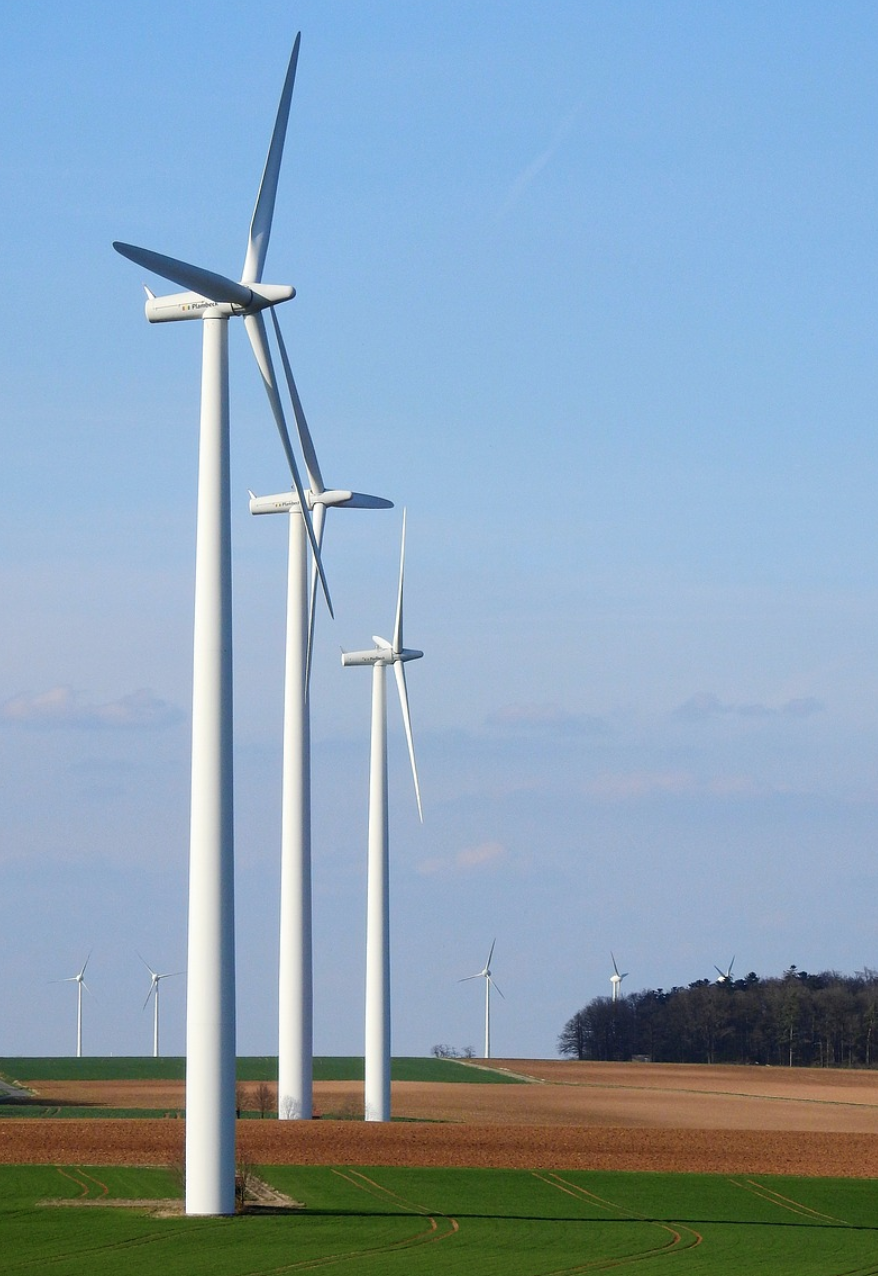 wind
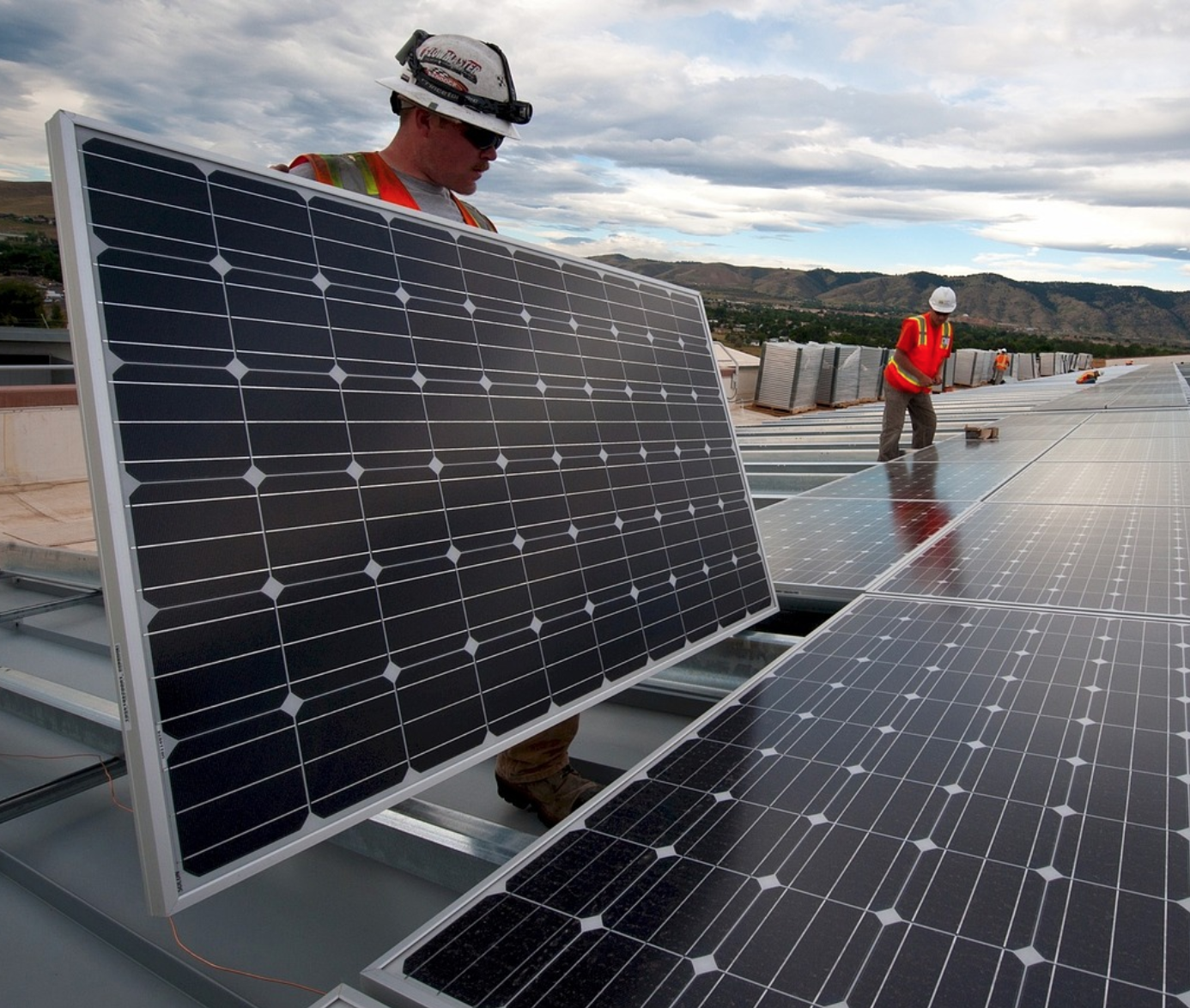 solar
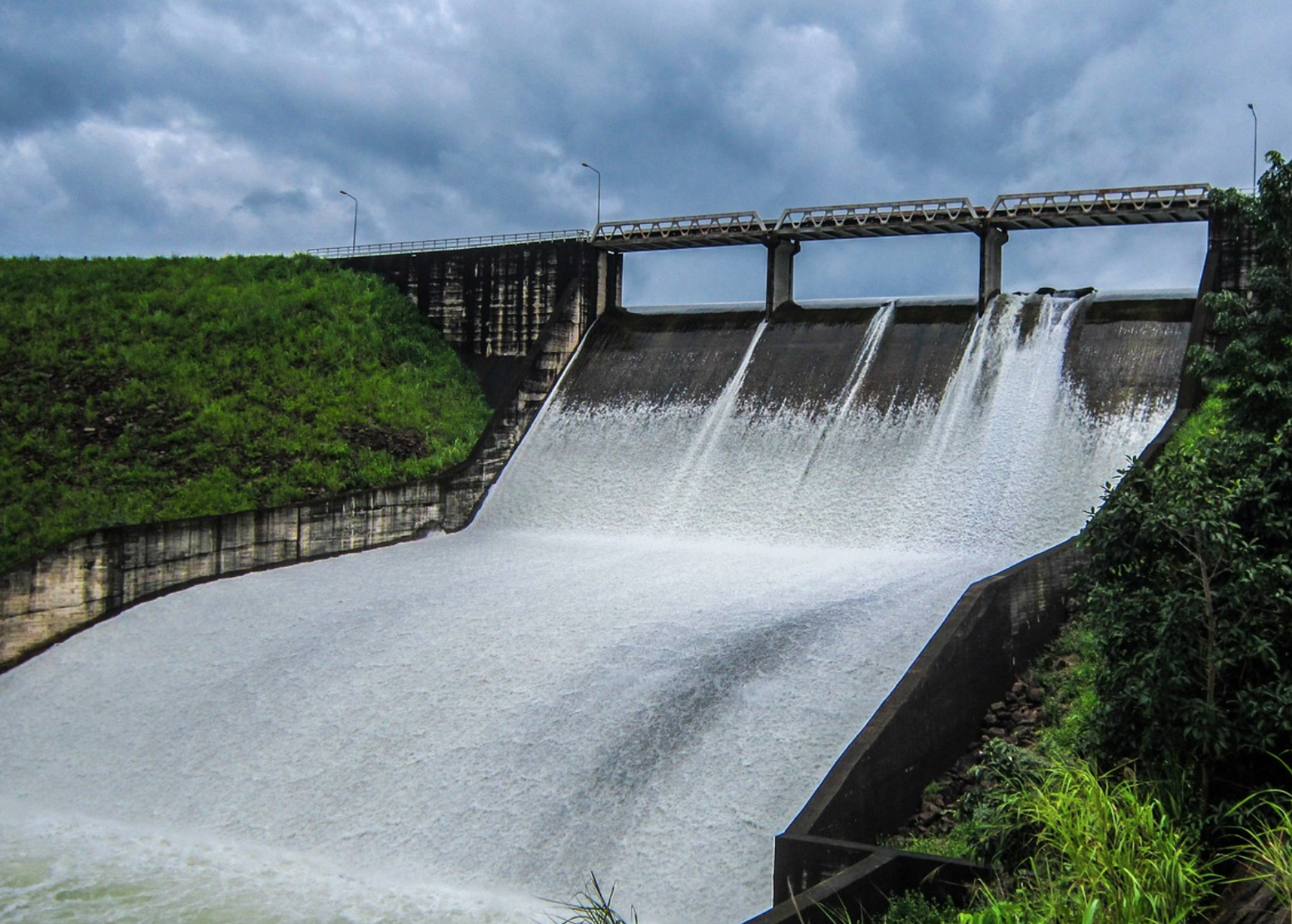 hydro
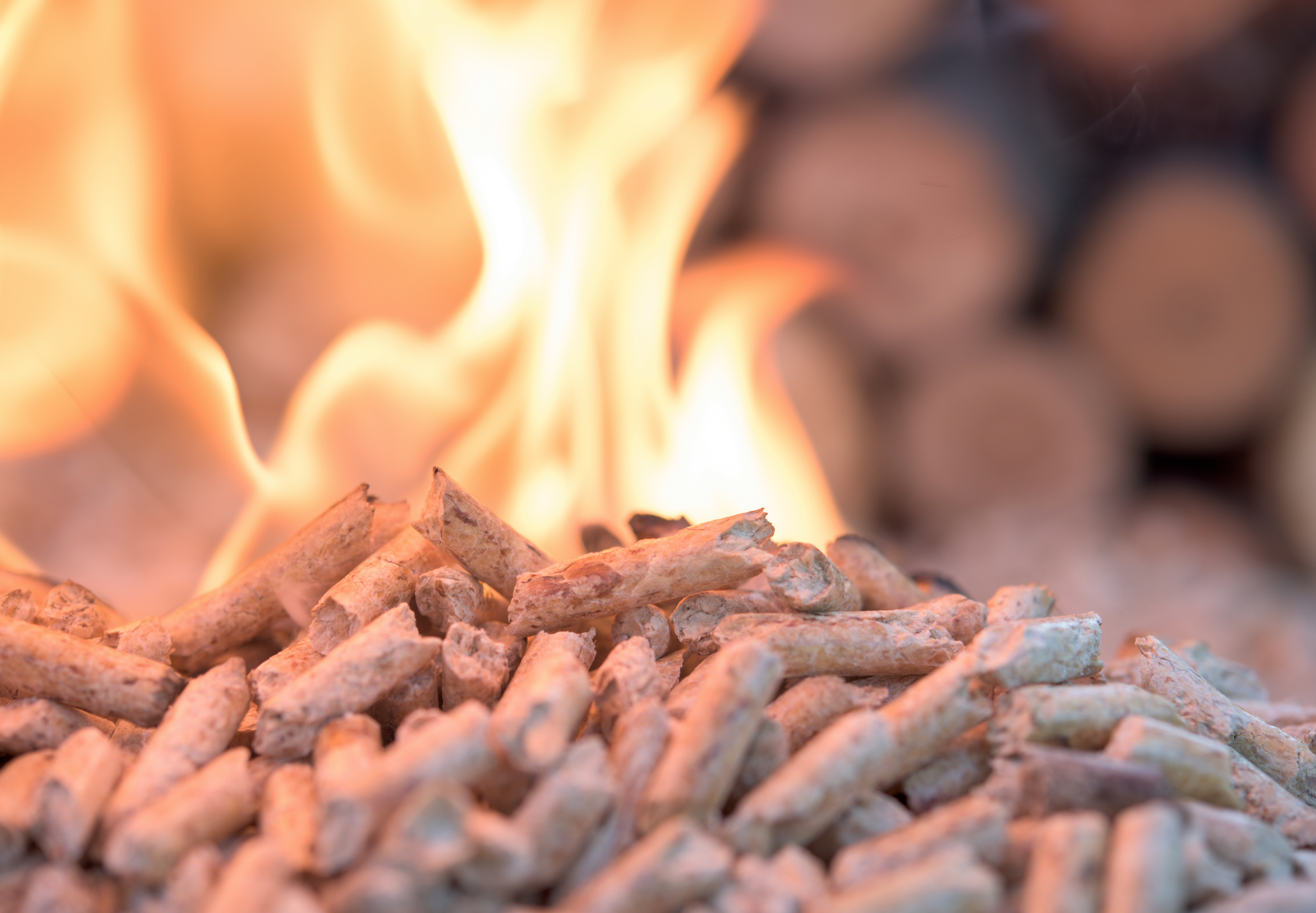 biomass
Developing Experts Copyright 2023 All Rights Reserved
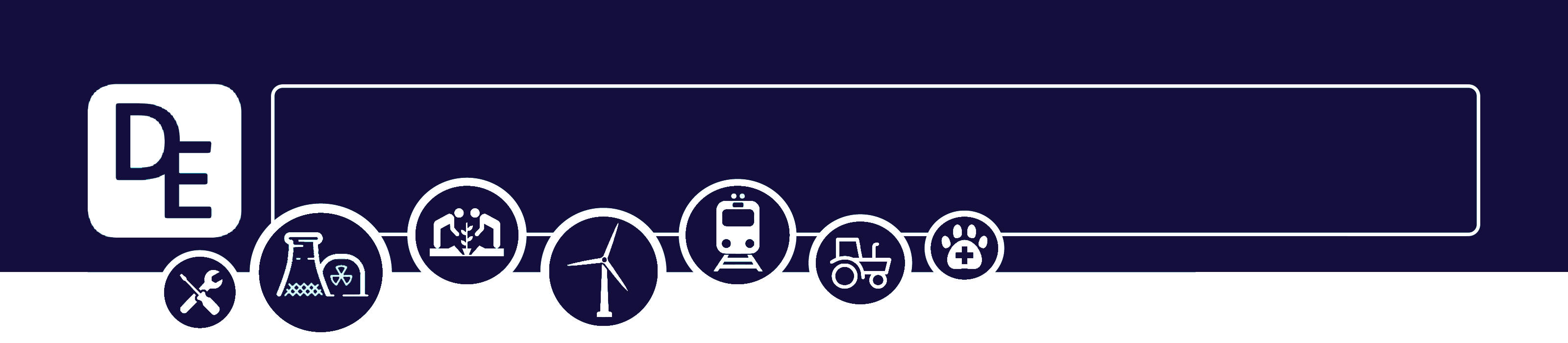 Mission Assignment: Compare renewable and non-renewable energy resources
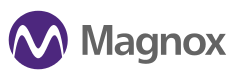 KS3-03-04
Write a speech for a local council meeting, convincing protestors that building a wind turbine in their village will benefit them.
________________________________________________________________________________________________________________________________________________________________________________________________________________________________________________________________________________________________________________________________________________________________________________________________________________________________________________________________________________________________________________________________________________________________________________________________________________________________________________________________________________________________________________________________________________________________________________________________________________________________________________________________________________________________________________________________________________________________________________________________________________________________________________________________________________________________________________________________________________________________________________________________________________________________________________________________________________________
Key Words

sustainable    environment   renewable   
future     benefit     advantage      wind-power     energy      economic
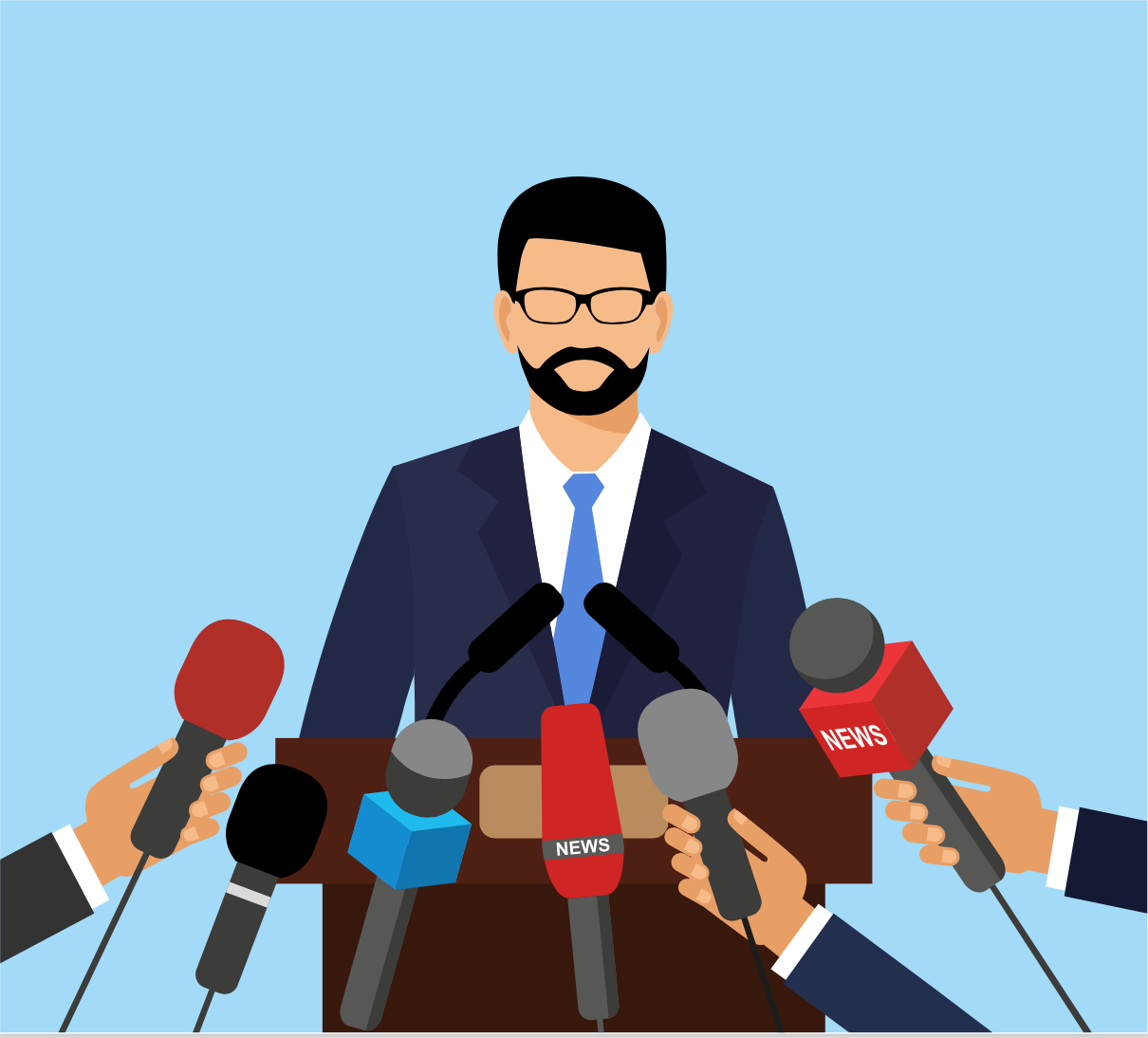 Developing Experts Copyright 2023 All Rights Reserved